Operations Strategy and Performance
Ops Strategy
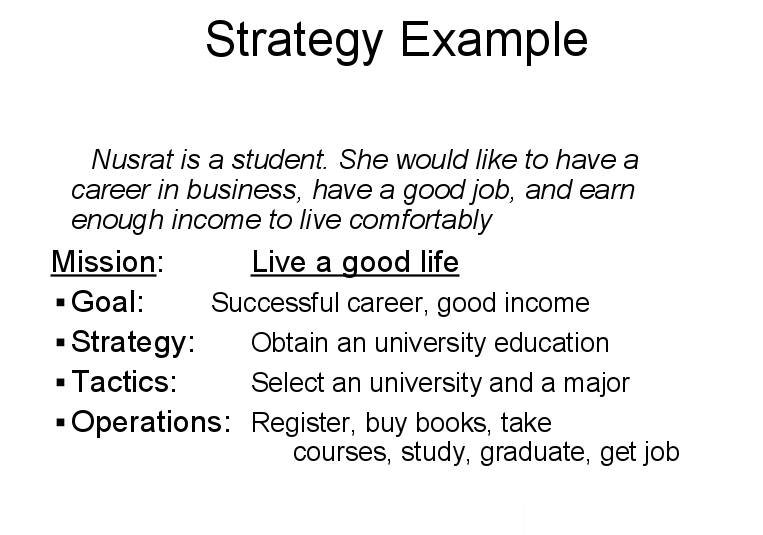 OM Strategy Focuses
Price
Quality
Time
Flexibility
Service
Location
Issues to think about when forming OM Strategies
Globalization factors
Order qualifiers
Order winners
Quality-based strategy
Time-based strategy
Performance
Performance Objectives
Cost
Speed
Dependability
Flexibility
Quality
Polar Diagrams
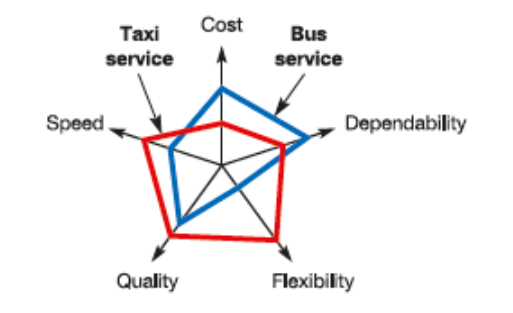 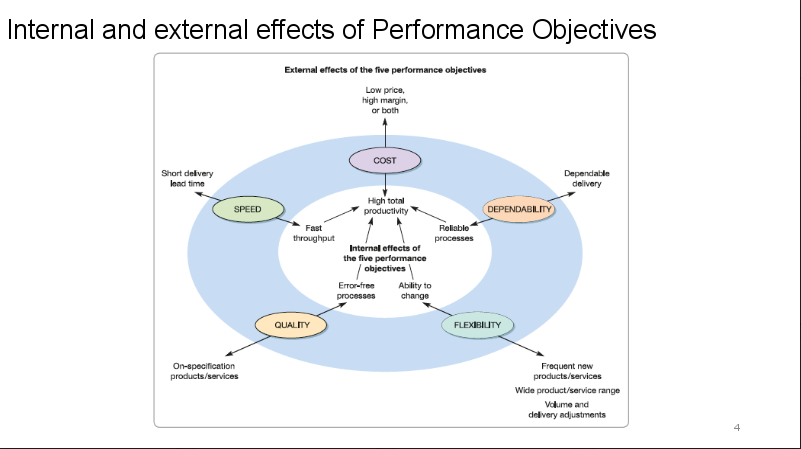 Productivity
Measures
Partial Measure
Output/(single input)
Multi-Factor Measure
Output/(multiple inputs)
Total Measure
Output/(total inputs)

Q: How would you measure productivity growth?
Calculation Example
7040 units produced
Cost of labor – Tk. 1000
Cost of materials – Tk. 520
Cost of overhead – Tk. 2000

MFP?
Productivity of Labor?
Key Factors Affecting Productivity
Standardization
Quality
Technology
Inefficiency
Scrap Rates
Worker Turnover
Work Environment
Motivation
Improving Productivity
Measure
Identify bottlenecks
Tools for Improvement
SMART goals
Strategic alignment
Productivity is not efficiency